Efficacy and Safety of an External Support Device for Saphenous Vein Coronary Bypass Grafts:  The VEST Trial
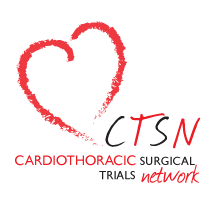 John Puskas, MD
Icahn School of Medicine at Mount Sinai, New York
For the NHLBI Cardiothoracic Surgical Trials Network
Disclosures
Consultation agreements with Medtronic for OPCAB training
Royalty payments from Scanlan for coronary surgery instruments
Educational speaker’s honoraria from Edwards Life Sciences and Cryolife Inc 

No conflicts of interest related to the present work.
Efficacy and Safety of an External Support Device for Saphenous Vein Coronary Bypass Grafts
2
Background
Proliferative intimal hyperplasia of saphenous vein grafts after CABG predisposes to the later development of graft atherosclerosis and occlusion, resulting in adverse clinical outcomes


15% SVGs fail one 
month after CABG

50% of all SVGs 
fail by 10 years



External support of SVGs has the potential to prevent SVG dilation, slow the rate of intimal hyperplasia and increase long-term vein patency by
Reducing SVG wall tension 
Reducing lumen irregularities 
Preventing SVG dilatation 
Improving hemodynamics and shear stress
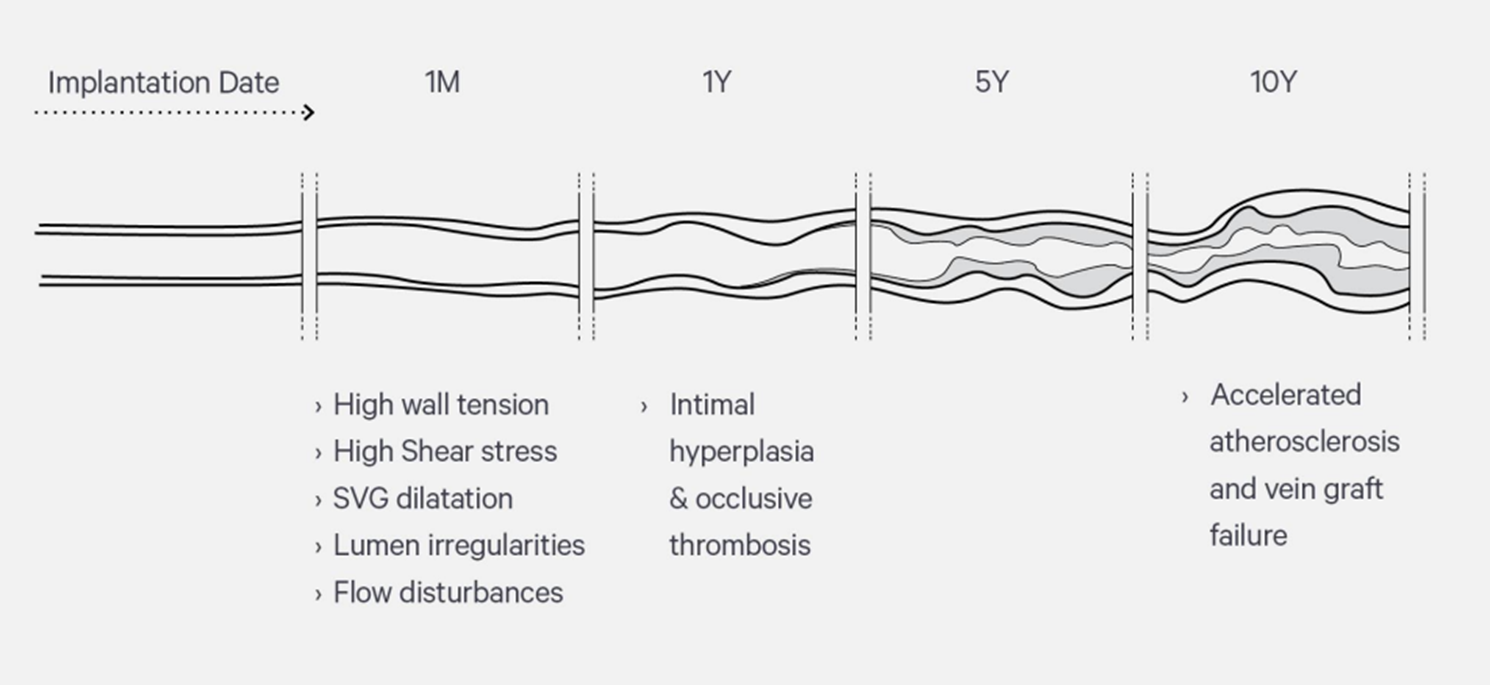 Efficacy and Safety of an External Support Device for Saphenous Vein Coronary Bypass Grafts
3
STUDY OBJECTIVES
To determine the efficacy of an external support device in limiting intimal hyperplasia by providing permanent support to saphenous vein grafts in patients who undergo CABG
To assess safety of the external support device


THE DEVICE
Braid of 42 cobalt chromium wires 
Available in 16 dimensional models
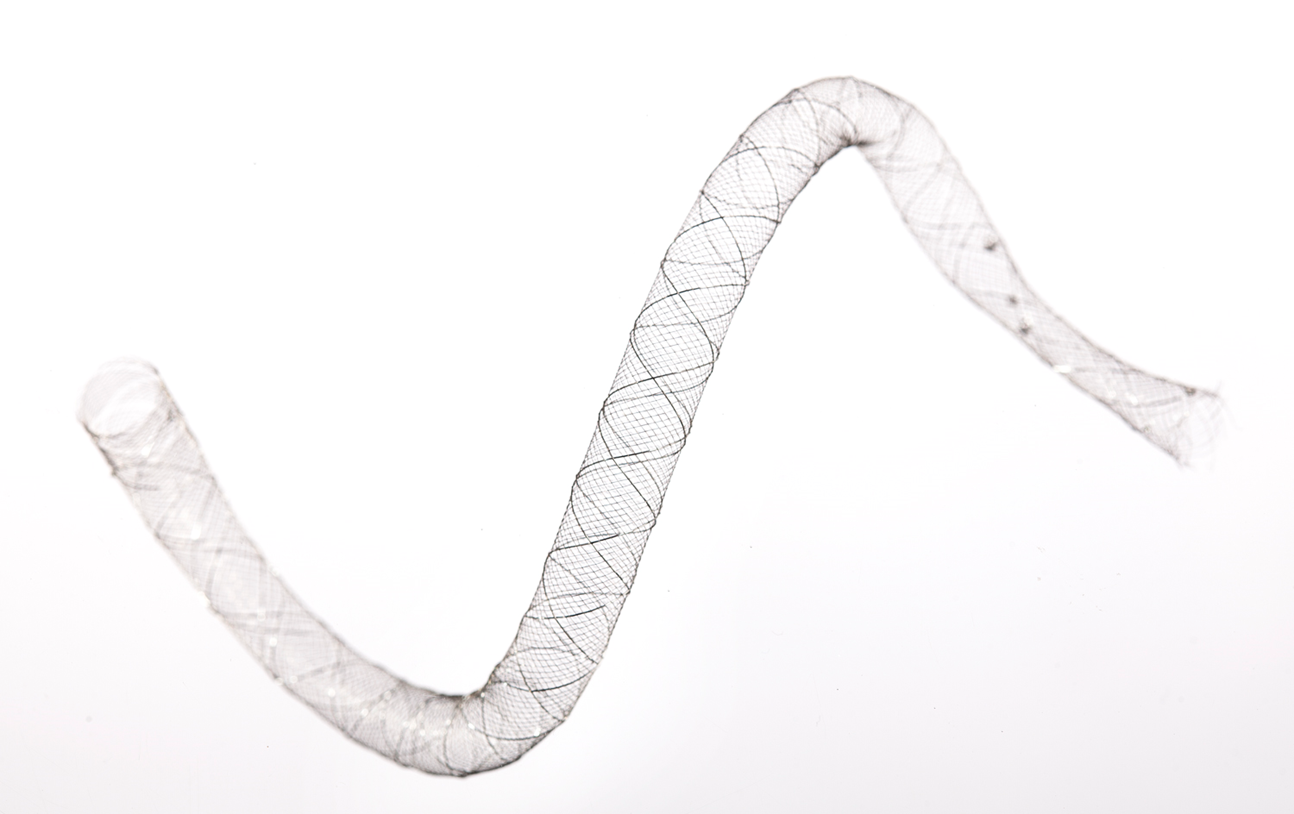 Efficacy and Safety of an External Support Device for Saphenous Vein Coronary Bypass Grafts
4
Study Population
Multi-vessel CAD
Planned and scheduled on-pump CABG
Two or more vein grafts: 
1 for the right coronary artery
1 or more non LAD for the left coronary arteries 
Native vessels with ≥75% stenosis
IMA graft indicated for the LAD
Appropriately sized and accessible target coronary arteries as assessed by pre-operative cardiac angiography
Efficacy and Safety of an External Support Device for Saphenous Vein Coronary Bypass Grafts
5
Study Design and intervention
Randomized, within-patient-controlled trial

One SVG bypass randomized to be supported 
	and another serves as control

Central core lab for reading of IVUS and cardiac angiography
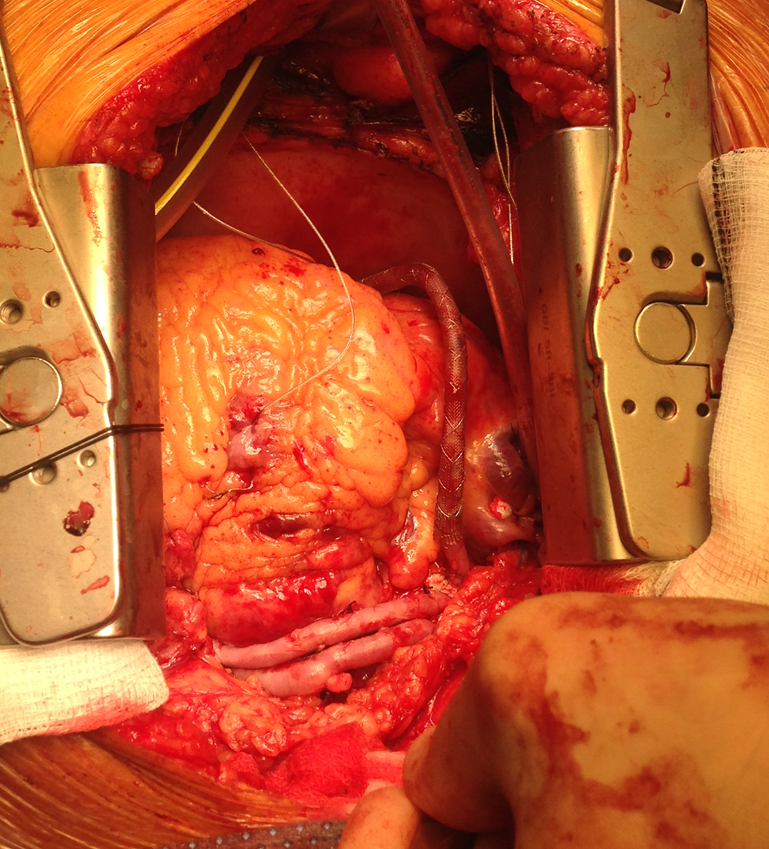 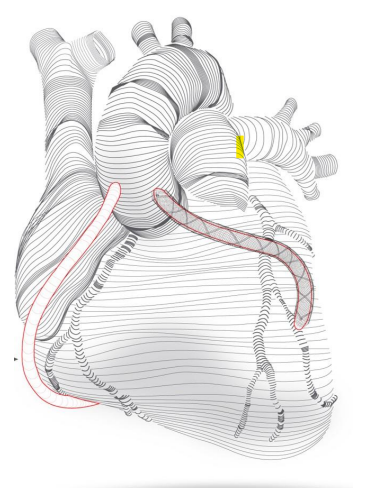 Efficacy and Safety of an External Support Device for Saphenous Vein Coronary Bypass Grafts
6
ENDPOINTS
PRIMARY: Intimal hyperplasia area assessed by IVUS at 1 year









SECONDARY CONFIRMATORY:
Lumen diameter uniformity by cardiac angiography at 1 year, by the Fitzgibbon 
     classification, on a 3-point ordinal scale :
– No intimal irregularity
– Irregularity of <50% of estimated intimal surface 
– Irregularity of >50% of estimated intimal surface
Graft Failure (≥50% stenosis) by cardiac angiography/QCA at 1 year
SAFETY: MACCE over 12 months
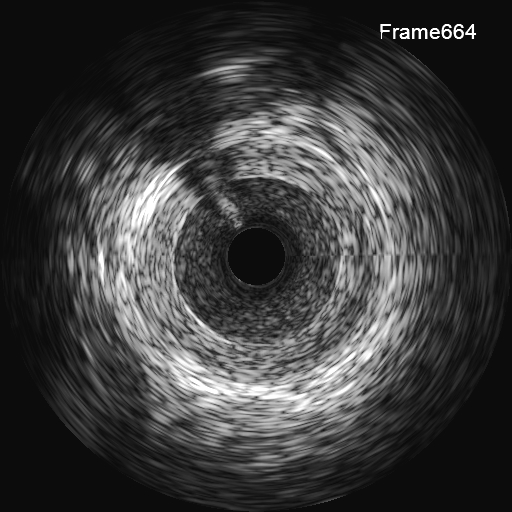 External Elastic Membrane
AREA OF INTIMAL AND MEDIALHYPERPLASIA (I + M)
Media
Lumen
Intima
Efficacy and Safety of an External Support Device for Saphenous Vein Coronary Bypass Grafts
7
STATISTICAL ANALYSIS
Missing values of intimal hyperplasia due to occluded/diseased vessels preventing IVUS were imputed as non-ignorable missing data 
These vessels were penalized by higher imputed values 
Anticipated 13% of patients with occluded vessels
Modified Wilcoxon signed-rank test was used to compare supported and unsupported vessel on intimal hyperplasia favoring non occluded/non diseased vessels
Hierarchical testing of primary and secondary confirmatory endpoints:
No testing of secondary endpoints is conducted if the null hypothesis is not rejected on the primary endpoint analysis
Efficacy and Safety of an External Support Device for Saphenous Vein Coronary Bypass Grafts
8
PATIENT POPULATION
224 SVGs randomized to external support
223 Received external support
224 SVGs randomized to control
224 Patients Enrolled
448 SVGs Randomized
21 excluded from analysis due to death, loss to follow-up or refusal to undergo IVUS
203 SVGs with device support 
143 SVGs IVUS
55 SVGs occluded/severely diseased
5 SVGs technical issues with IVUS
203 SVGs without device support 
142 SVGs with IVUS
56 SVGs occluded/severely diseased
5 SVGs technical issues with IVUS
Primary Analysis of IH
203 Patients 
IH area by IVUS
113 Patients
Completed IVUS of both grafts
113 SVGs with device support
113 SVGs without device support
Efficacy and Safety of an External Support Device for Saphenous Vein Coronary Bypass Grafts
9
PATIENT CHARACTERISTICS
Efficacy and Safety of an External Support Device for Saphenous Vein Coronary Bypass Grafts
10
GRAFT CHARACTERISTICS
TTFM = Transit time flow measurement
Efficacy and Safety of an External Support Device for Saphenous Vein Coronary Bypass Grafts
11
Angiography and IVUS AT 12 MONTHS
~ 42% of patients had at least one SVG occluded/diffuse disease
Efficacy and Safety of an External Support Device for Saphenous Vein Coronary Bypass Grafts
12
PRIMARY ENDPOINT: INTIMAL HYPERPLASIA AREA at 12 months
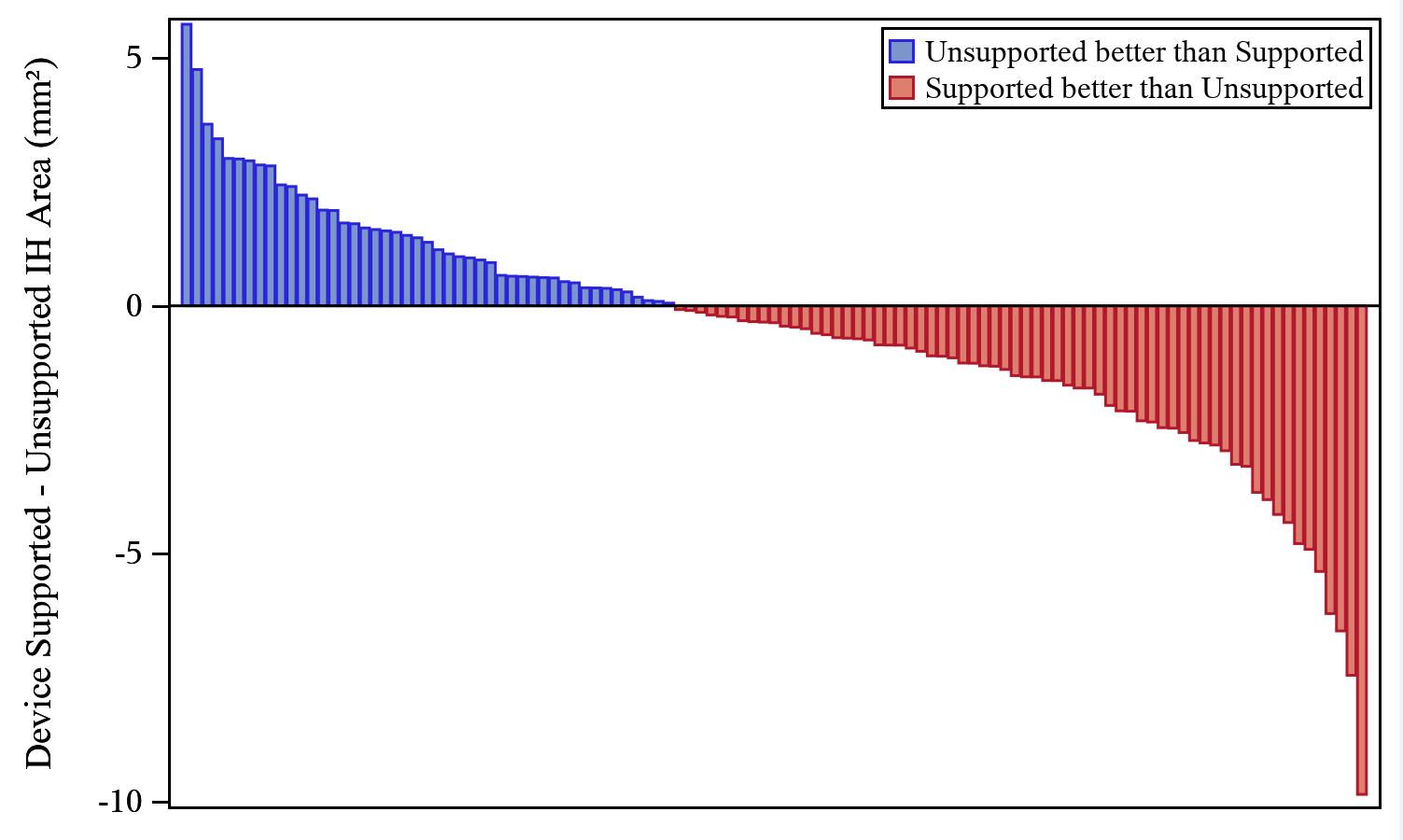 Efficacy and Safety of an External Support Device for Saphenous Vein Coronary Bypass Grafts
13
LUMEN DIAMETER UNIFORMITY BY FITZGIBBON CLASSIFICATION at 12 months
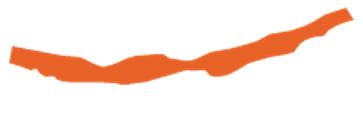 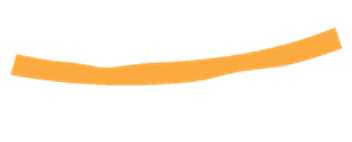 Efficacy and Safety of an External Support Device for Saphenous Vein Coronary Bypass Grafts
14
GRAFT FAILURE AT 12 MONTHS
≥50% stenosis by angiography/QCA
Efficacy and Safety of an External Support Device for Saphenous Vein Coronary Bypass Grafts
15
12 MONTH SAFETY
Efficacy and Safety of an External Support Device for Saphenous Vein Coronary Bypass Grafts
16
CONCLUSIONS
Difference in intimal hyperplasia between supported and unsupported SVGs did not reach statistical significance while accounting for the occluded/severely diseased SVGs
Higher than expected rate of occlusion/diseased vessels
Lower intimal hyperplasia area in a sensitivity analysis of patients who completed IVUS of both SVGs 
No safety signals observed in the study
Further investigation of external graft support devices intended to improve long-term graft patency and clinical outcomes --in conjunction with novel measures to mitigate early graft occlusion-- is warranted
Efficacy and Safety of an External Support Device for Saphenous Vein Coronary Bypass Grafts
17
ACKNOWLEDGMENTS
All study participants

Conducted within the NHLBI sponsored Cardiothoracic Surgical Trials Network (CTSN)

Coordinating Center, Icahn School of Medicine at Mount Sinai, NY 

Supported by Vascular Graft Solutions (Tel Aviv, Israel)
Efficacy and Safety of an External Support Device for Saphenous Vein Coronary Bypass Grafts
18
THANK YOU